Please click on the “slide show” tab on the top bar and “From Beginning” tab to start the Activity
In this activity you  will be given 10 questions about the story of Moses and the 10 commandments, which you can find in Exodus 20.

You will be given 3 possible answers to each question and you have to choose the right one.
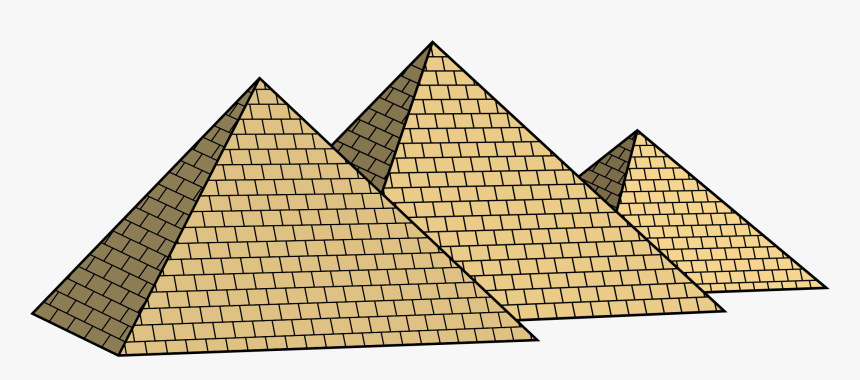 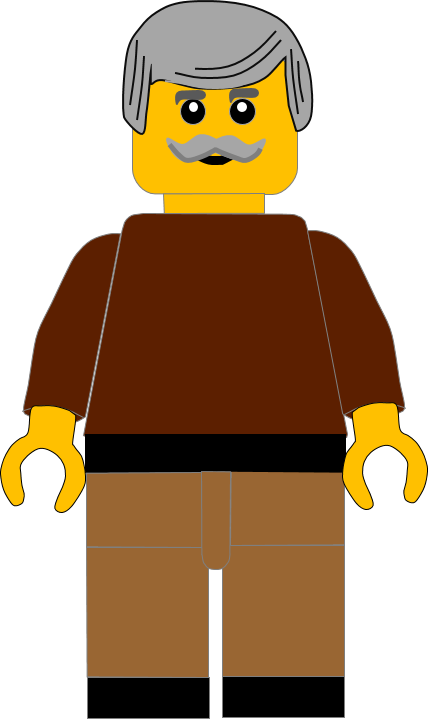 Click here to start the quiz
Question 1:
In which book of the Bible do we find the story of Moses and the Ten Commandments?
Joshua
Genesis
Exodus
Press your answer
Question 1:
In which book of the Bible do we find the story of Moses and the Ten Commandments?
Joshua
Genesis
Exodus
You are right.
We find the story in the 2nd Book of the Bible: Exodus.
Well Done
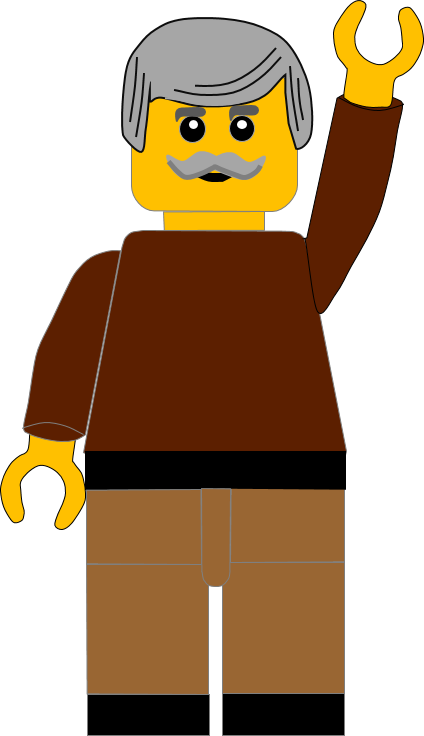 Click for the next question
Question 2:
How did God lead the Israelites through the Wilderness?
A pillar of cloud
An eagle
Satnav
Press your answer
Question 2:
How did God lead the Israelites through the Wilderness?
A pillar of cloud
An eagle
Satnav
You are right.
A pillar of cloud led them through the wilderness.
Well Done
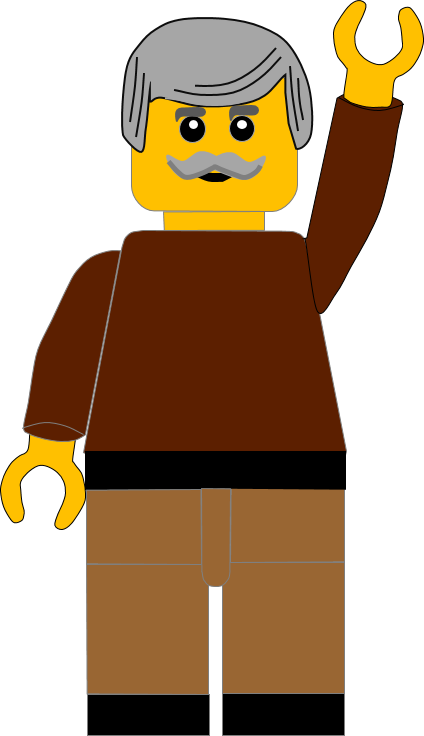 Click for the next question
Question 3:
What did the Israelites complain about in the wilderness?
Sore feet
Tiredness
Hunger
Press your answer
Question 3:
What did the Israelites complain about in the wilderness?
Sore feet
Tiredness
Hunger
You are right.
They complained about being hungry and thirsty.
Well Done
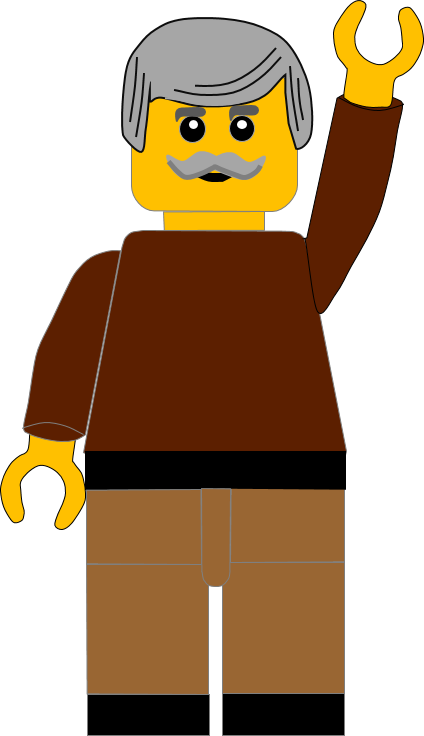 Click for the next question
Question 4:
What did God tell Moses to do to the stone to get water?
Break it into pieces
Hit it with his stick
Throw it in the lake
Press your answer
Question 4:
What did God tell Moses to do to the stone to get water?
Break it into pieces
Hit it with his stick
Throw it in the lake
You are right.
God told Moses to hit the stone with his stick, then water came out.
Well Done
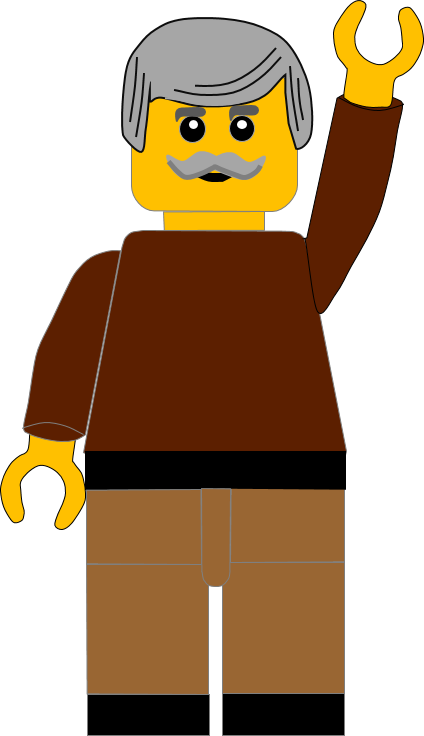 Click for the next question
Question 5:
What was the name of the food God sent to the Israelites ?
Manna
Yeast
Chocolate
Press your answer
Question 5:
What was the name of the food God sent to the Israelites ?
Manna
Yeast
Chocolate
You are correct. 
God sent Manna which means “What is it”.
Well Done
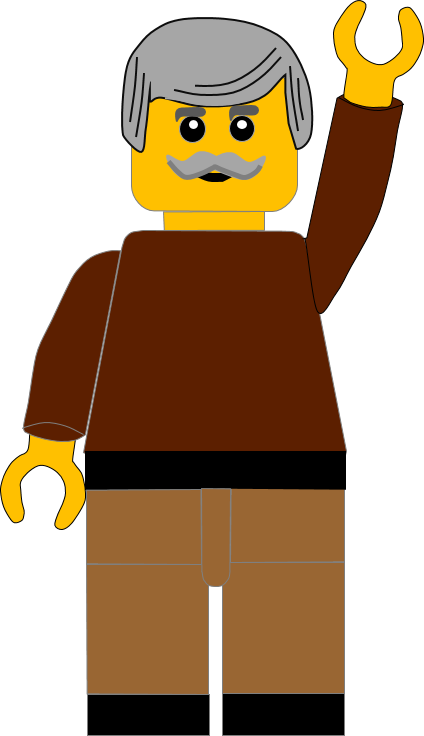 Click for the next question
Question 6:
What was the name of the Mountain where God spoke to Moses?
Hermon
Sinai
Everest
Press your answer
Question 6:
What was the name of the Mountain where God spoke to Moses?
Hermon
Sinai
Everest
You are right.
God spoke to Moses on Mount Sinai.
Well Done
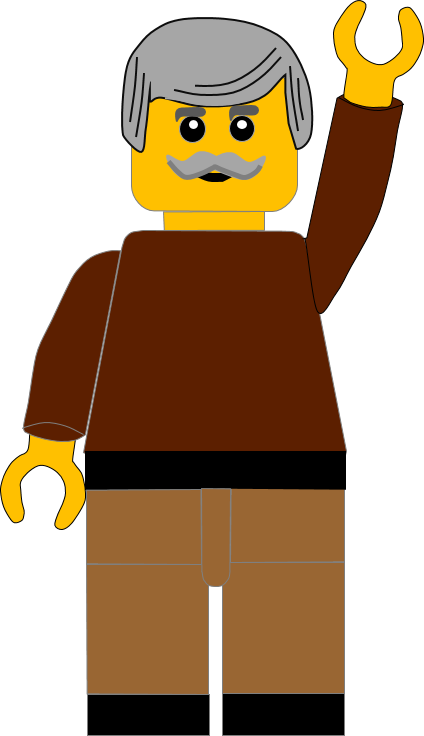 Click for the next question
Question 7:
How long did the Israelites travel before they reached Mount Sinai?
3 weeks
3 years
3 months
Press your answer
Question 7:
How long did the Israelites travel before they reached Mount Sinai?
3 weeks
3 years
3 months
You are right.
The Israelites travelled 3 months before reaching Mount Sinai
Well Done
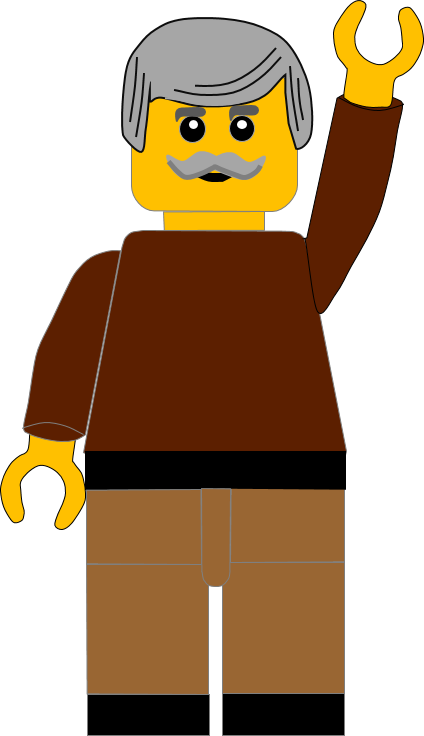 Click for the next question
Question 8:
What happened on the mountain after Moses came down?
Volcano erupted
Thunder and lightning
Earthquake
Press your answer
Question 8:
What happened on the mountain after Moses came down?
Volcano erupted
Thunder and Lightning
Earthquake
You are right.
There was thunder and lightning on the mountain.
Well Done
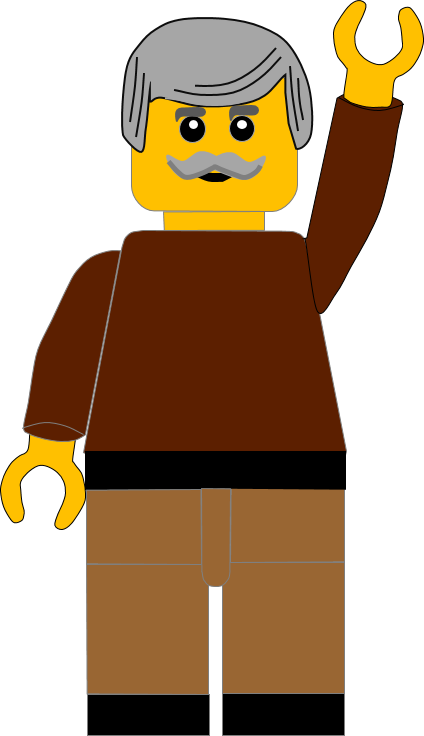 Click for the next question
Question 9:
What did Moses tell the Israelites about God?
He wanted them as his people
He was very angry with them
He was leaving them
Press your answer
Question 9:
What did Moses tell the Israelites about God?
He wanted them as His people
He was very angry with them
He was leaving  them
You are right.
God has chosen them as His special people.
Well Done
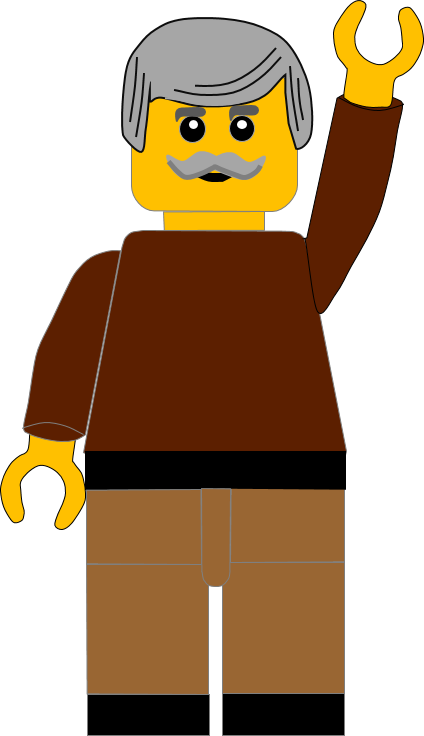 Click for the next question
Question 10:
Why did God give Moses the Ten Commandments?
To make hard rules for them
To show them how to live
To stop them having fun
Press your answer
Question 10:
Why did God give Moses the Ten Commandments?
To make hard rules for them
To show them how to live
To stop them having fun
You are right.
God gave them the commandments so the could live together.
Well Done
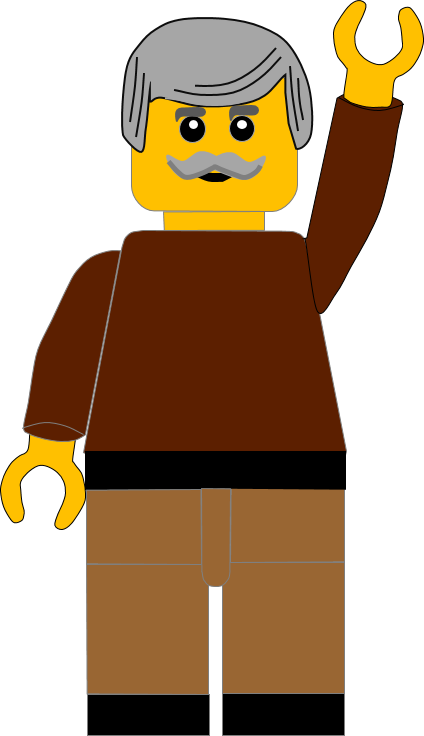 Click for the next slide
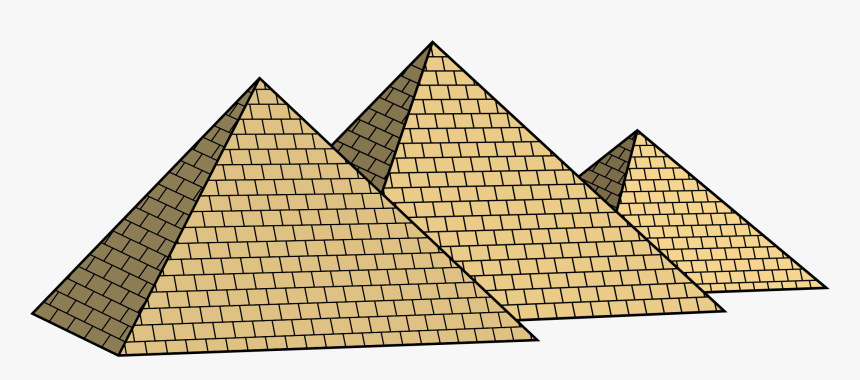 Well done for finishing the quiz.

I’ll have another one for you next week.

See you next time
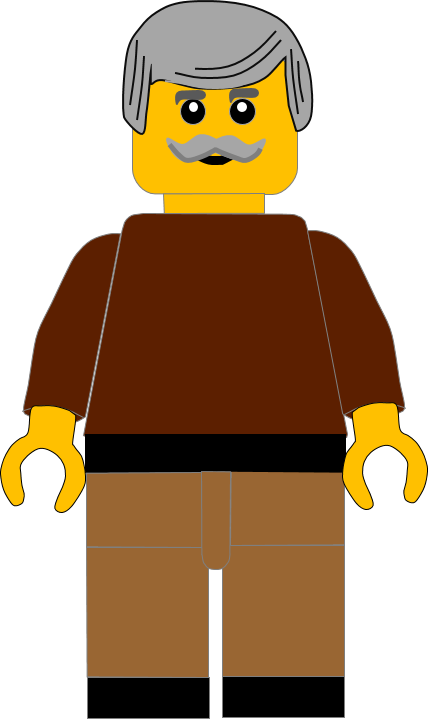 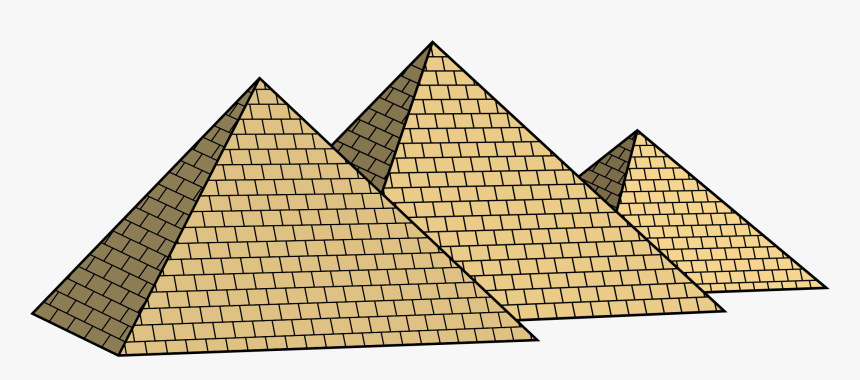 Whoops!

That’s not quite right.

Try again.
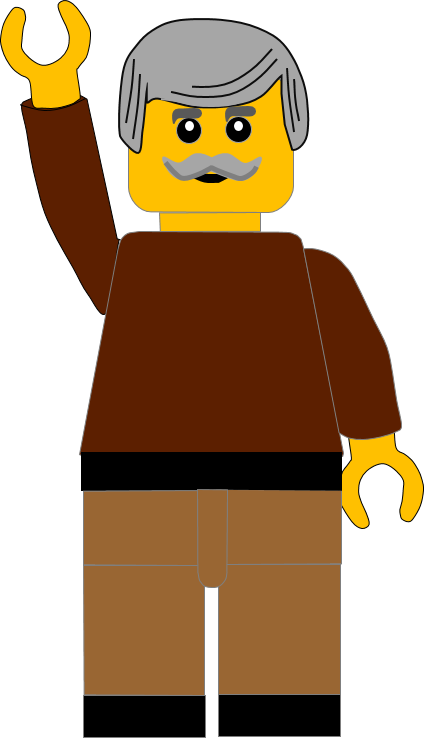 Click to return to the quiz